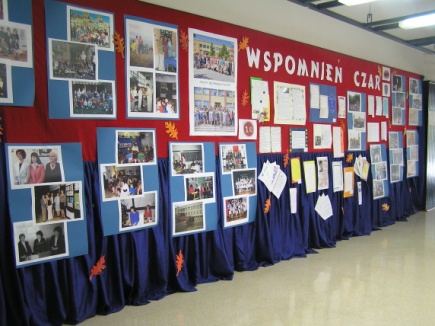 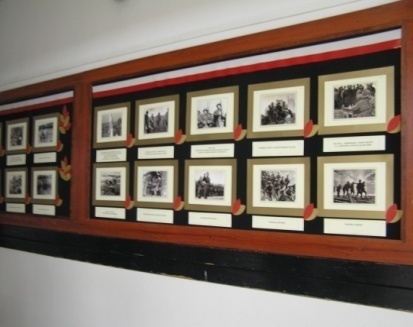 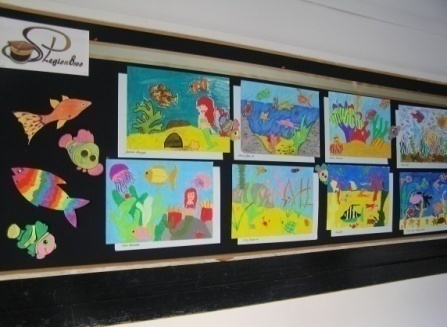 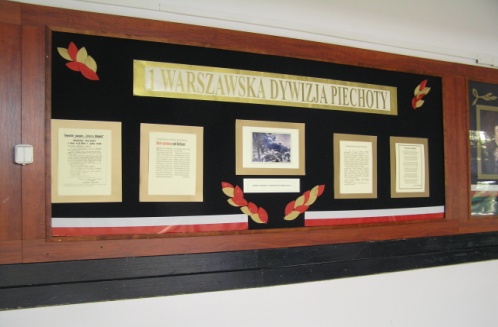 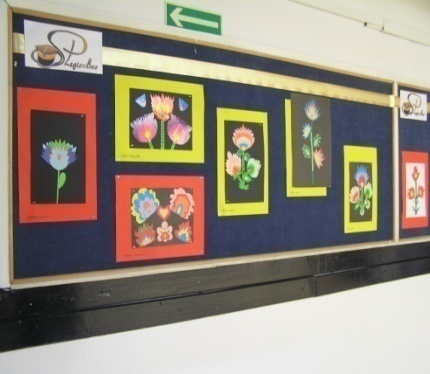 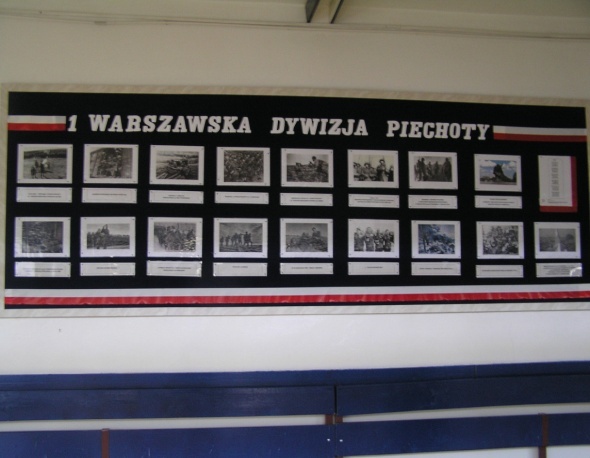 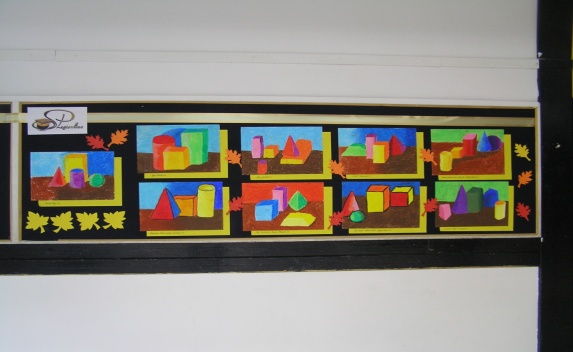 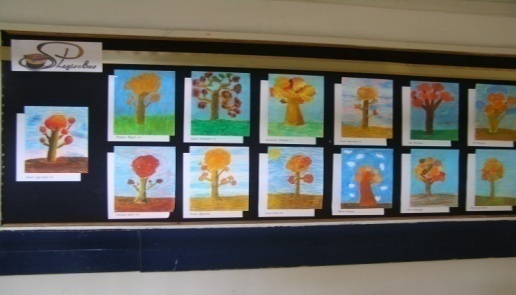 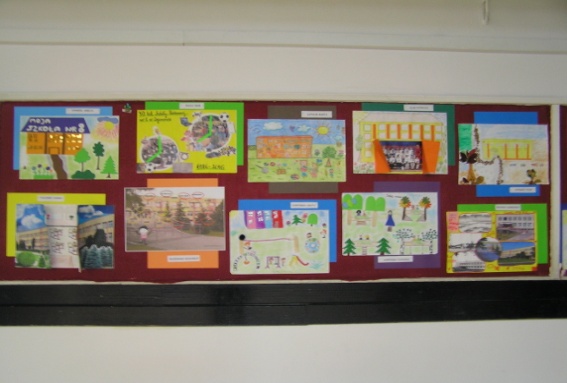 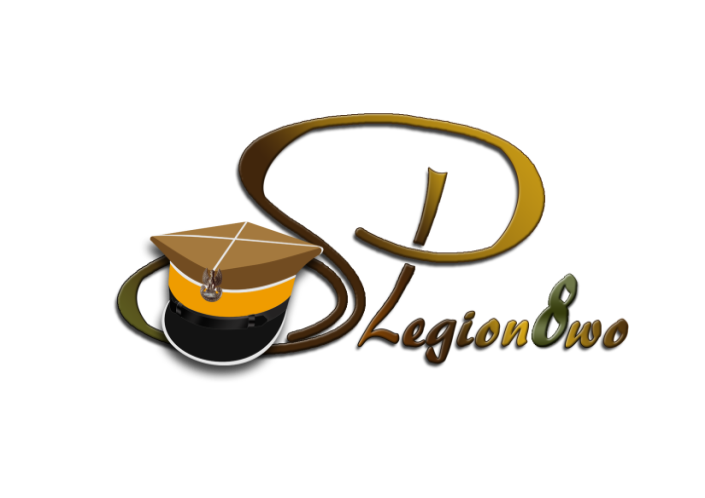 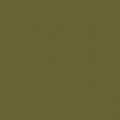 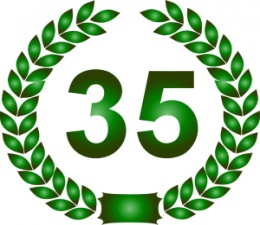 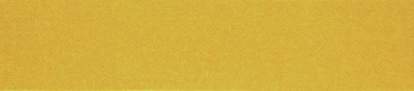 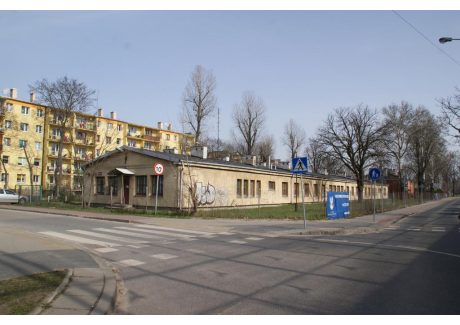 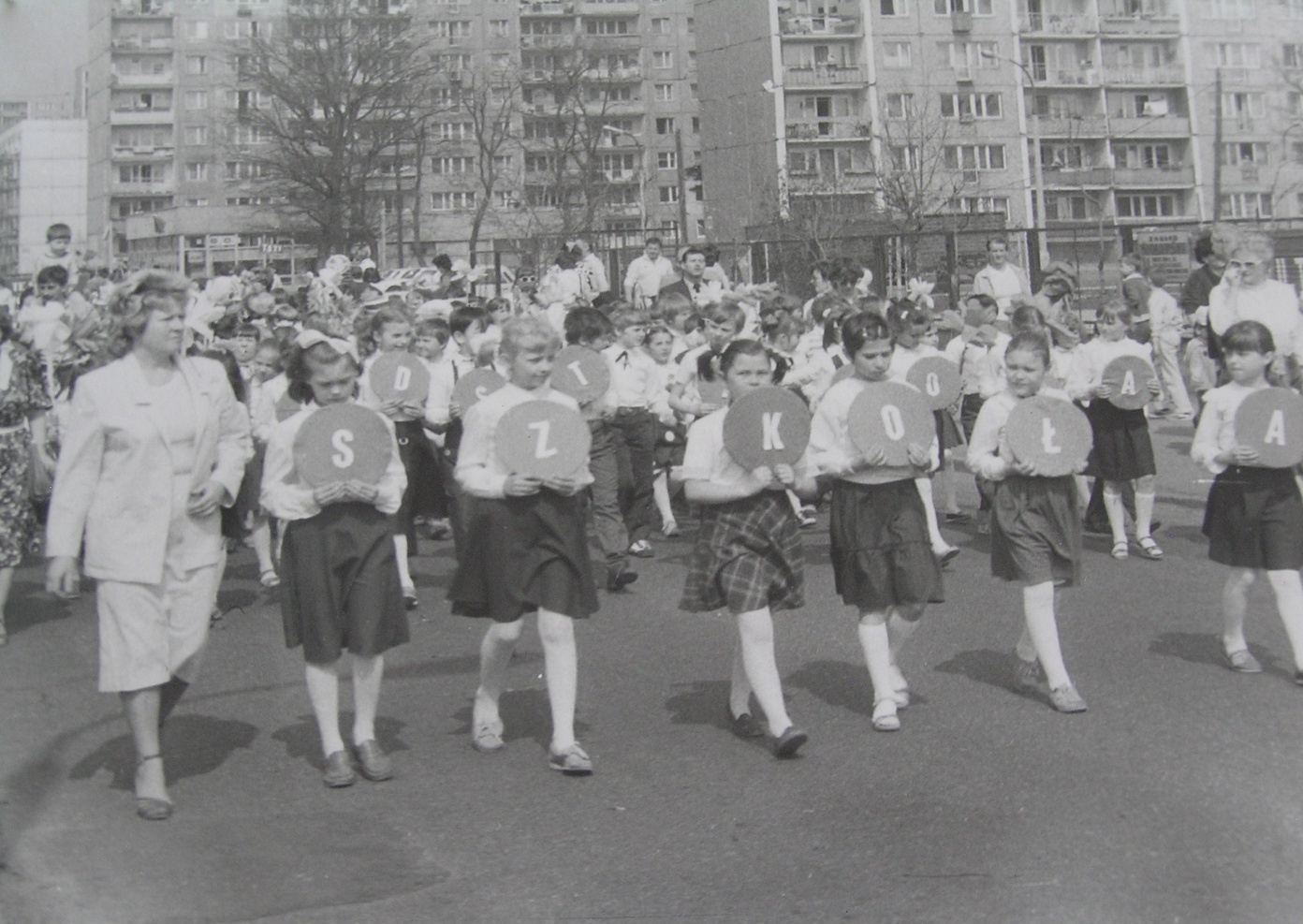 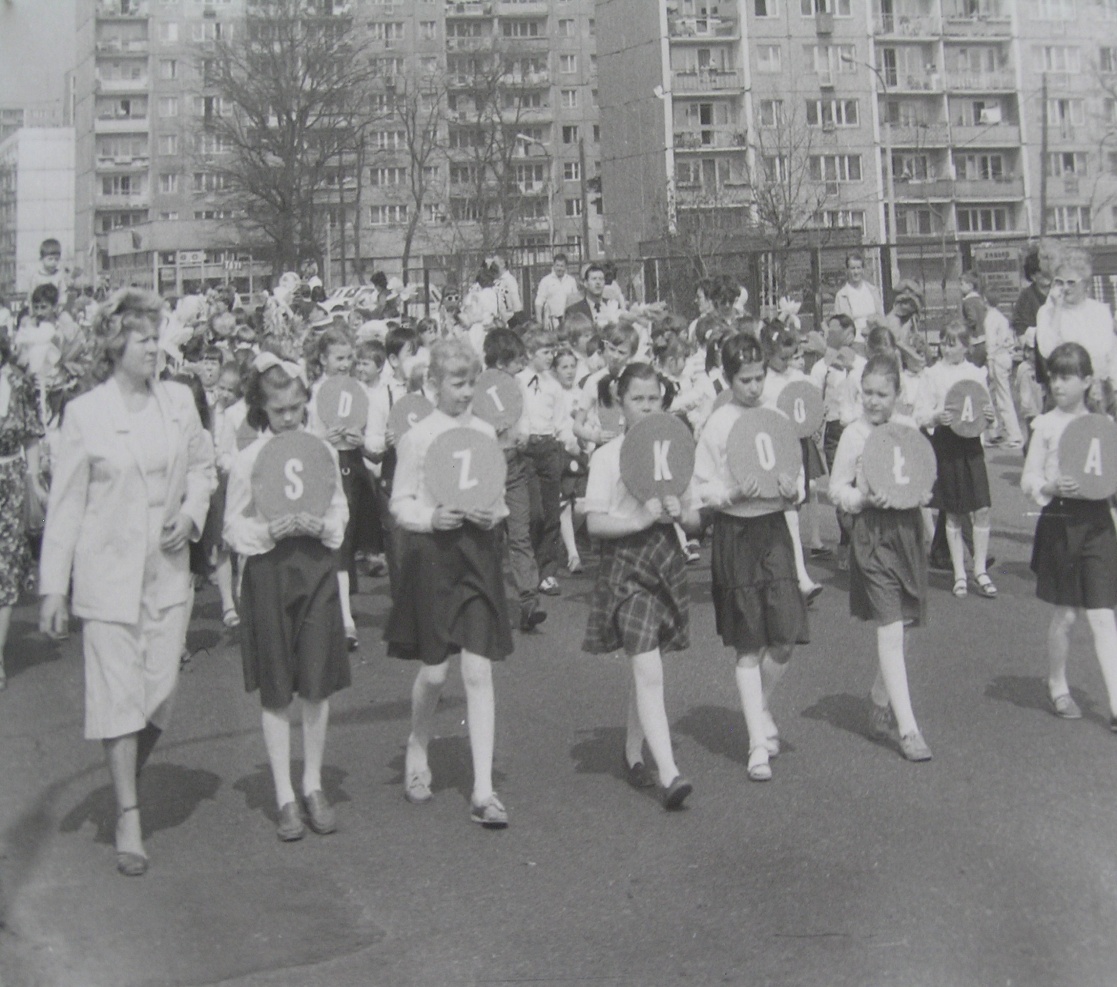 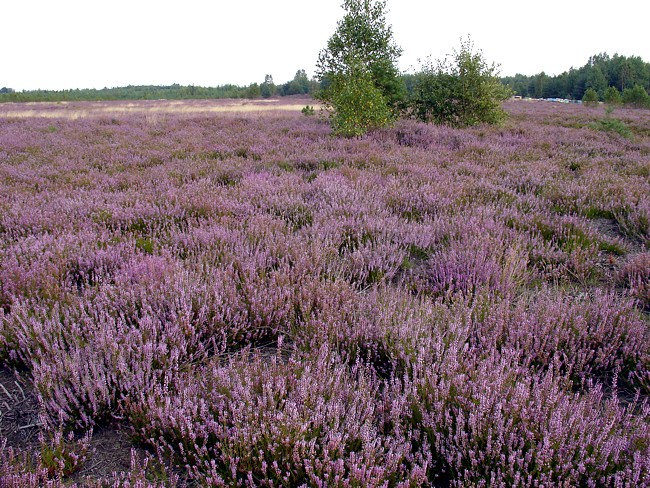 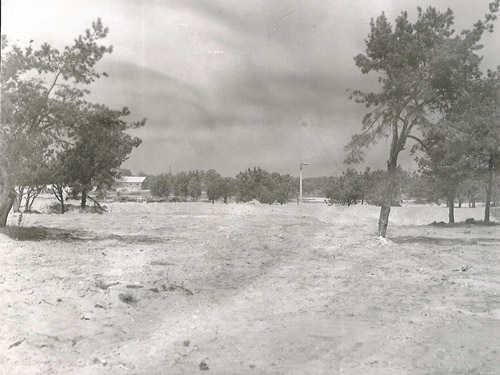 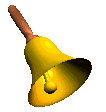 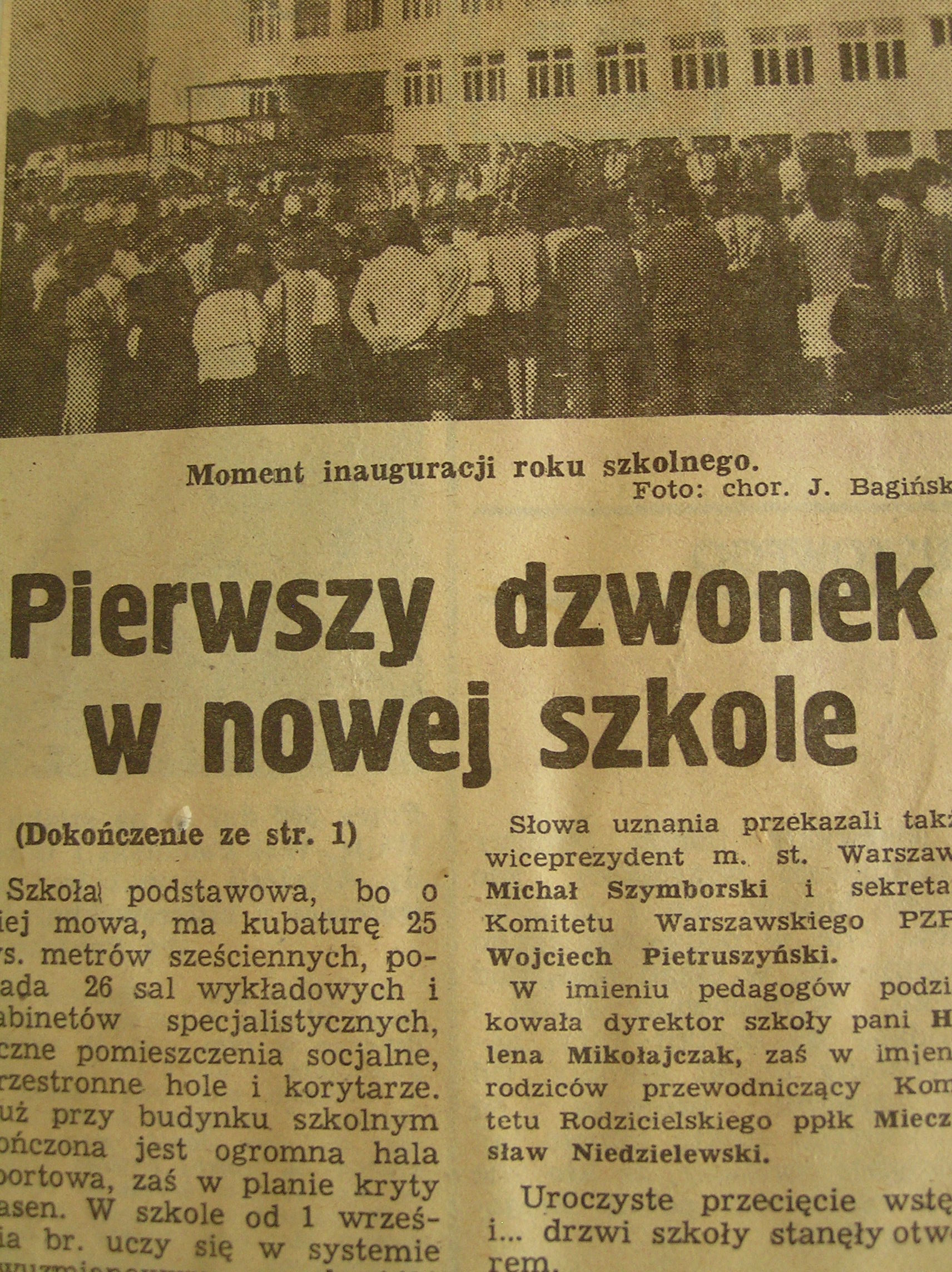 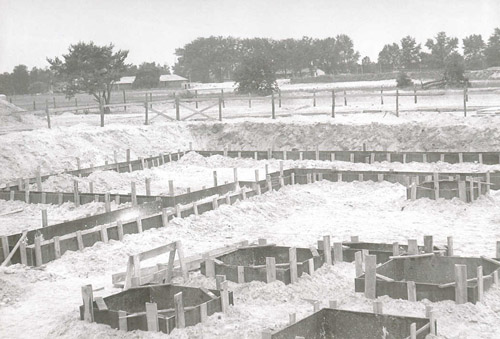 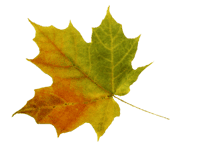 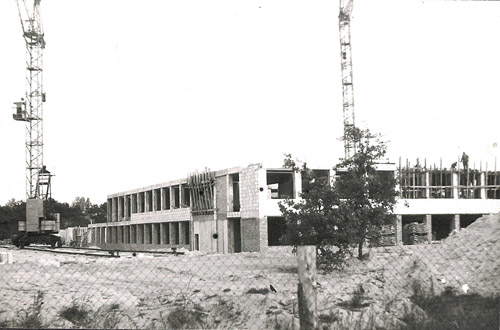 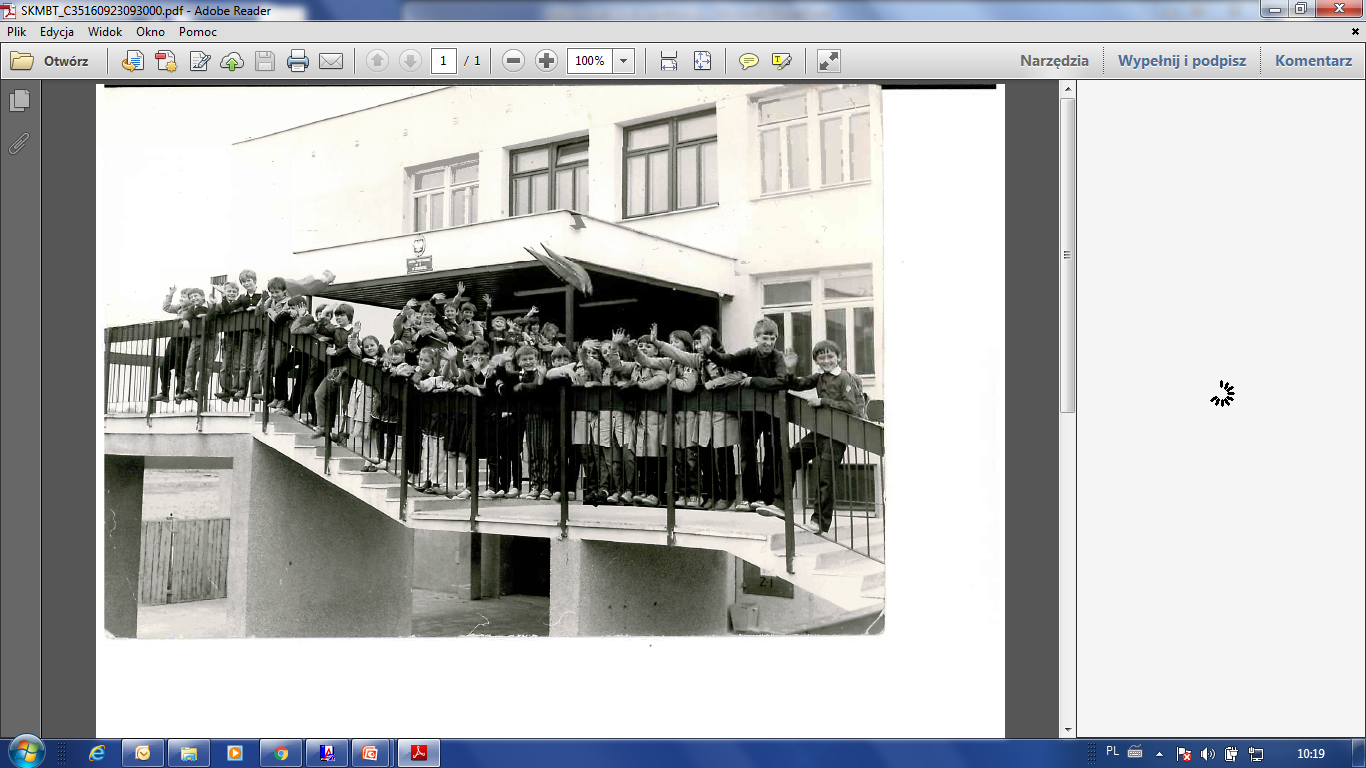 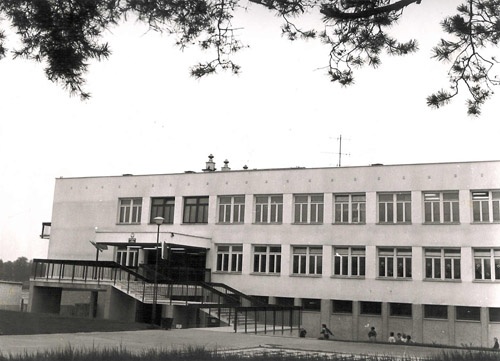 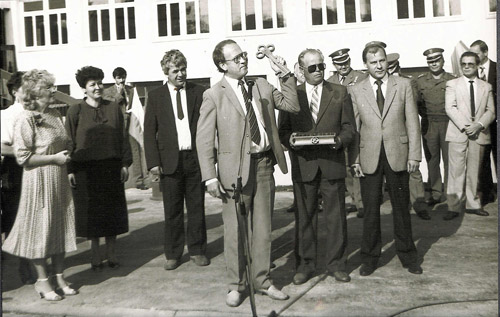 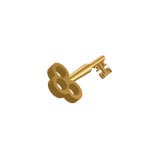 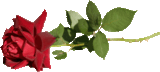 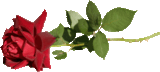 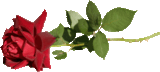 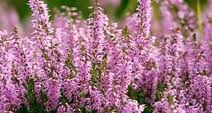 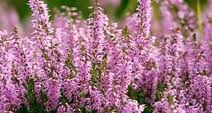 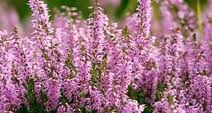 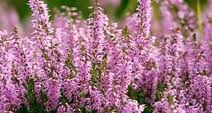 Dyrektor Szkoły Podstawowej nr 8 im. 1 WDP
Agnieszka Jakubowska
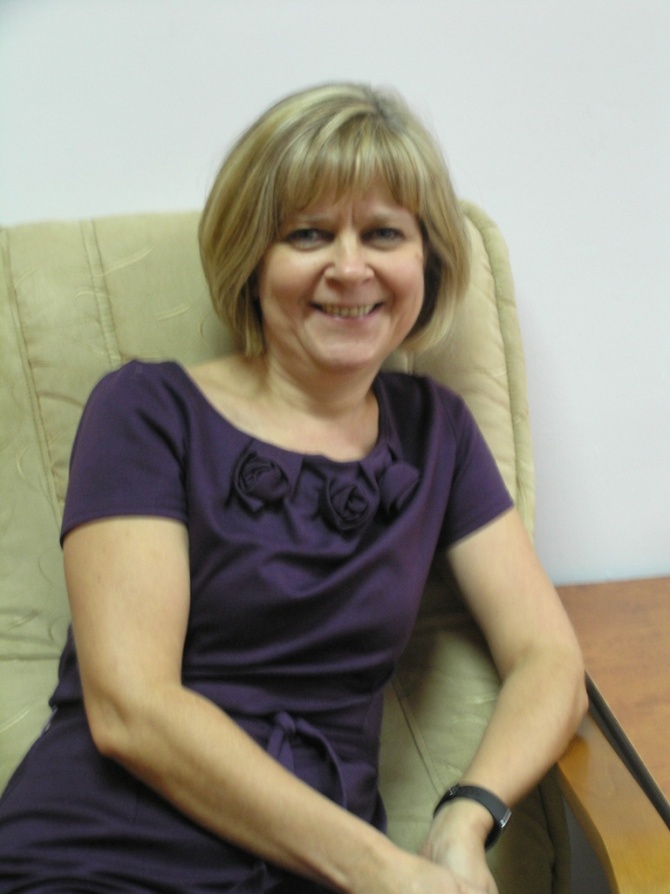 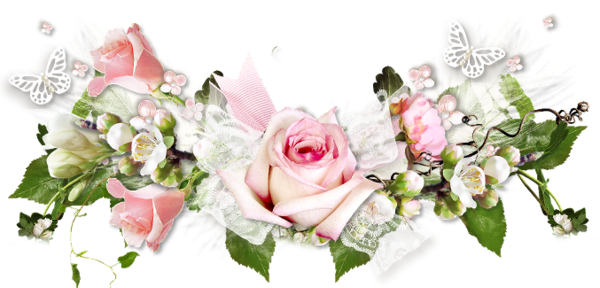 Wicedyrektorzy szkoły
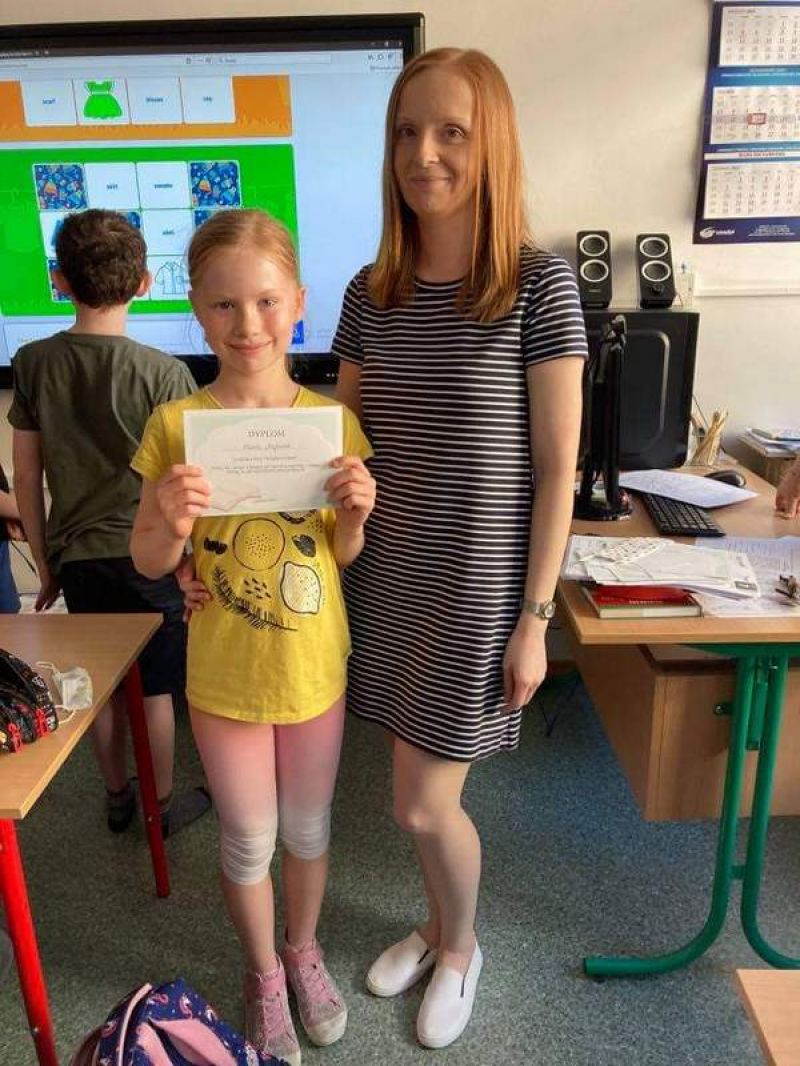 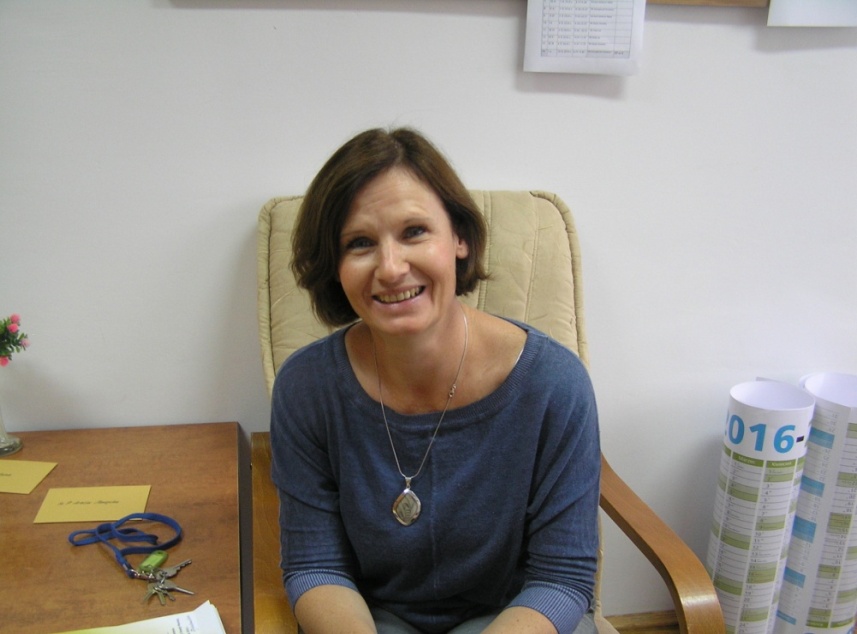 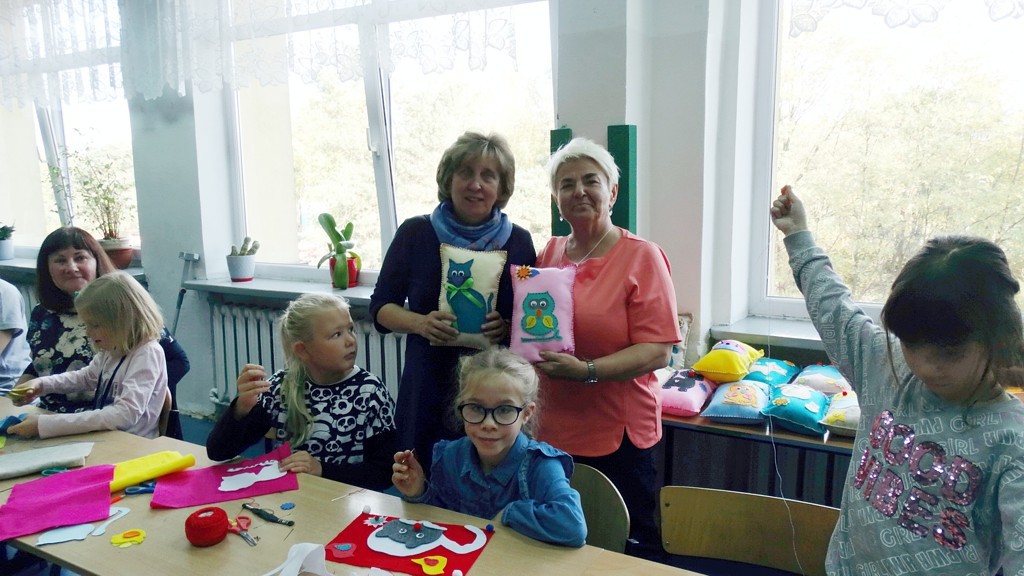 Ewa 
Samojednik-Zalewska
Anna
 Lipińska
Wioletta
Majewska
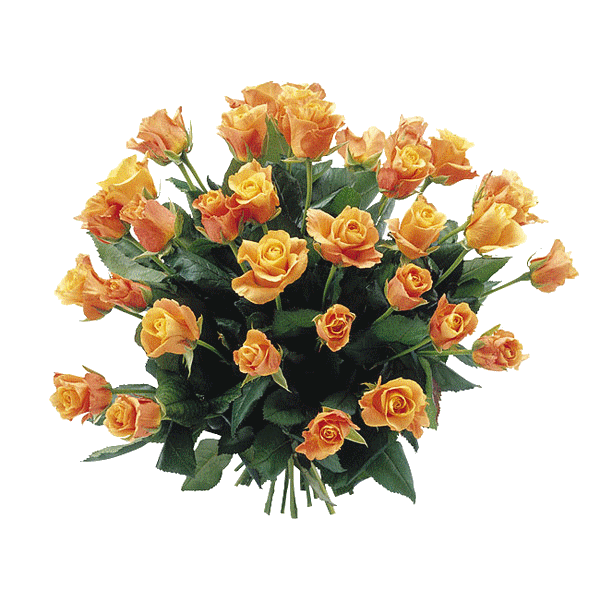 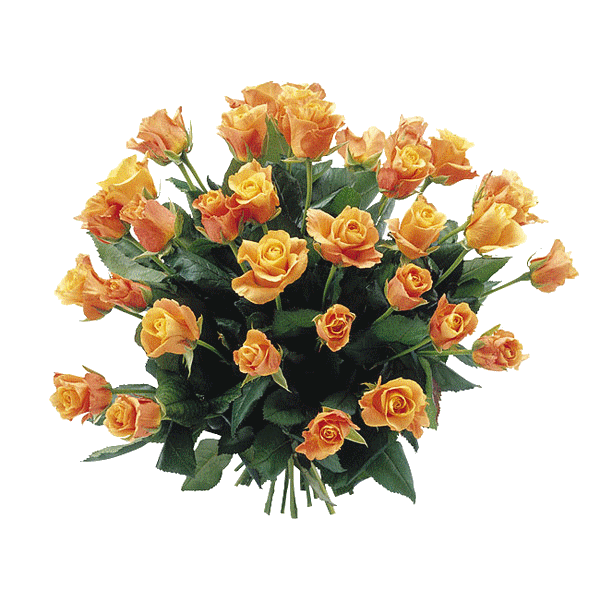 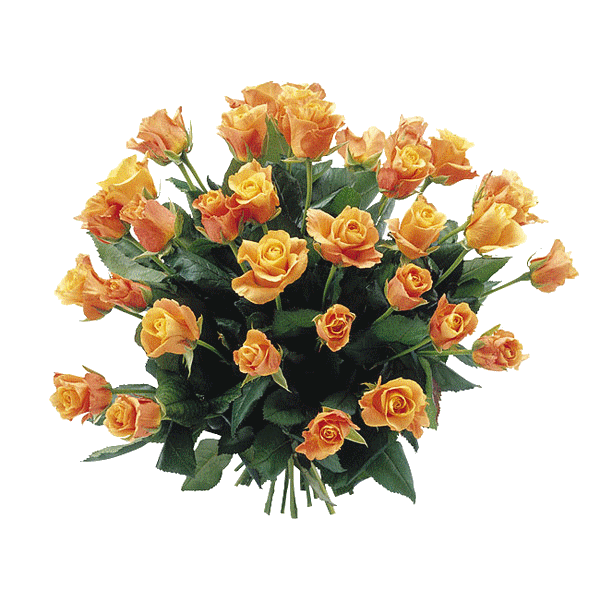 Dyrektorami szkoły były Panie:
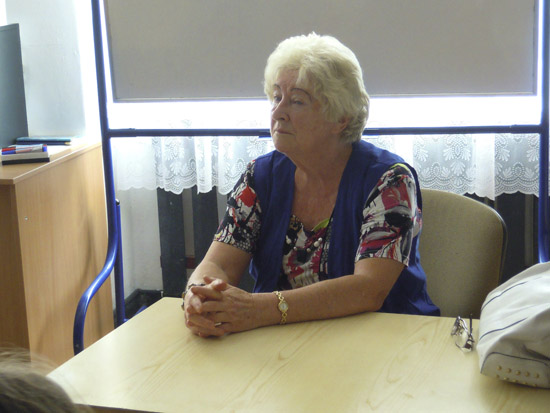 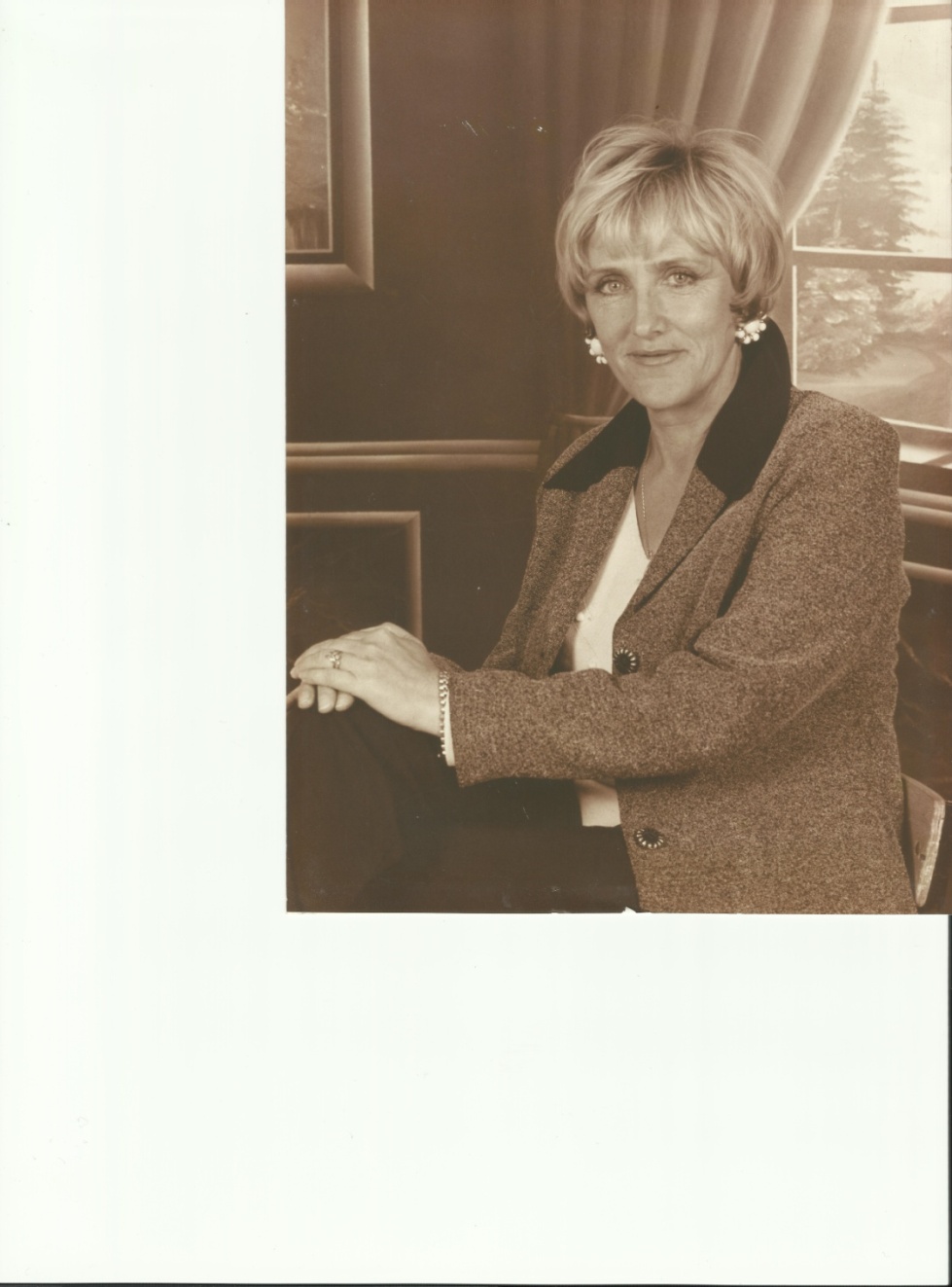 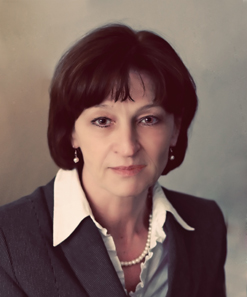 Helena Mikołajczak
Mariola Żurawlow-Glinka
Zoja Dąbrowska
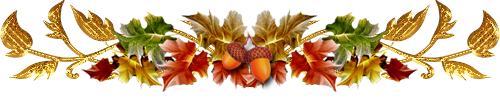 Byli wicedyrektorzy szkoły
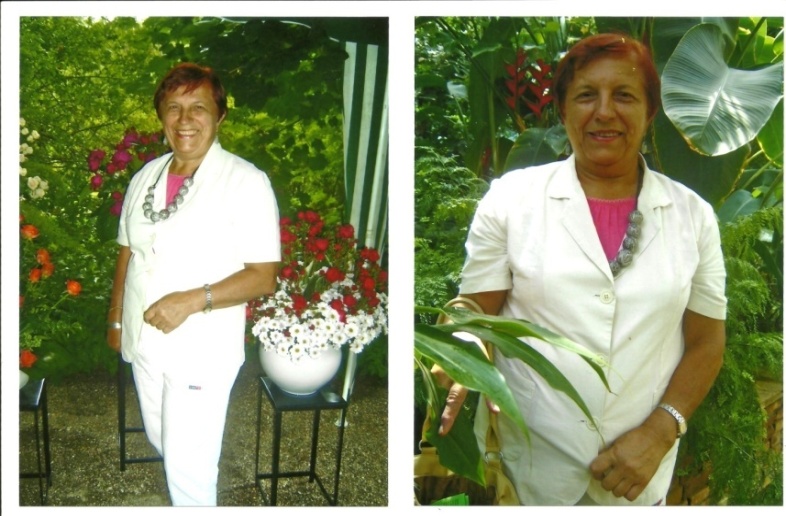 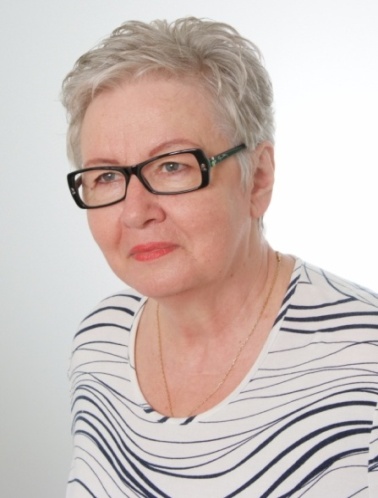 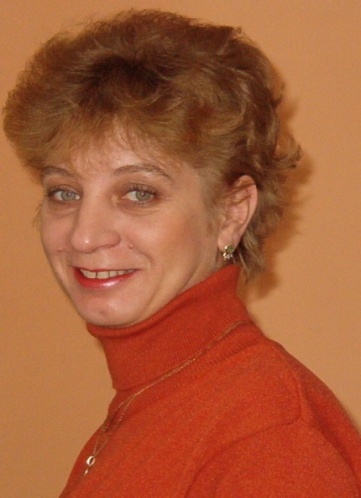 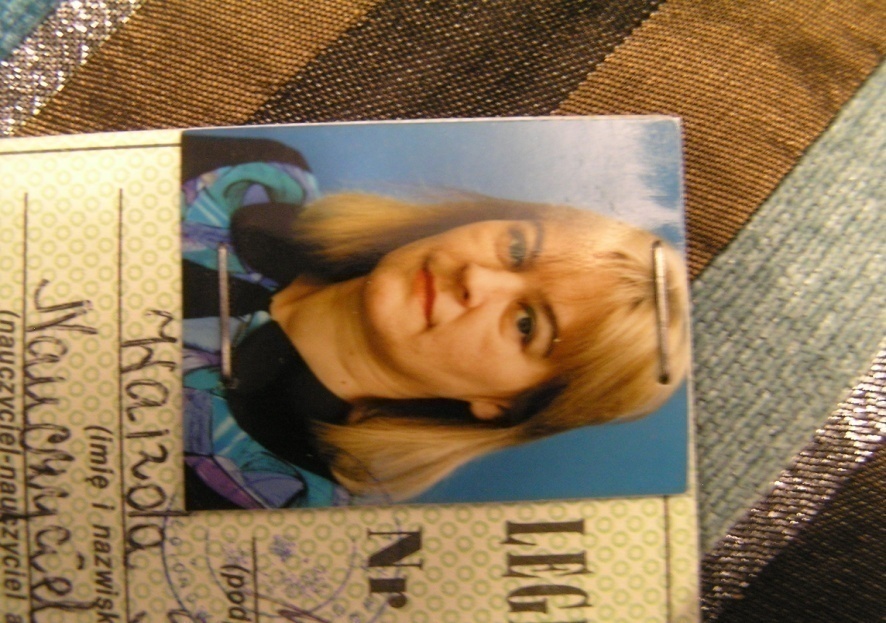 Halina Nowakowska
Marta Śliwińska
Wanda Szymańska
Małgorzata Matuszewska
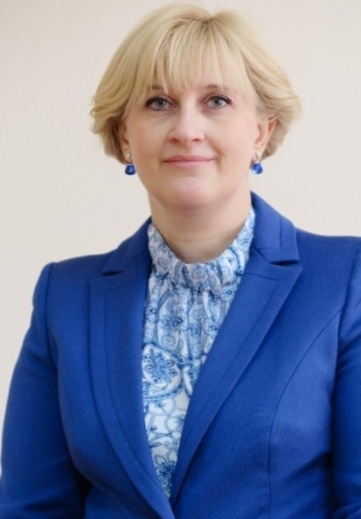 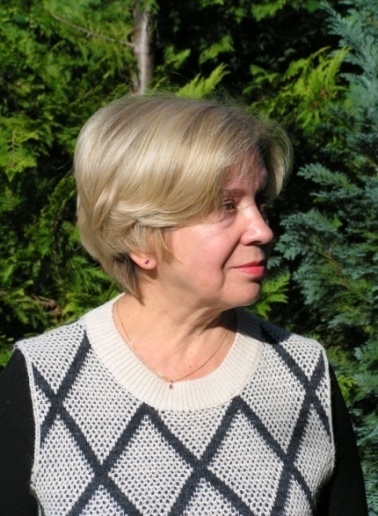 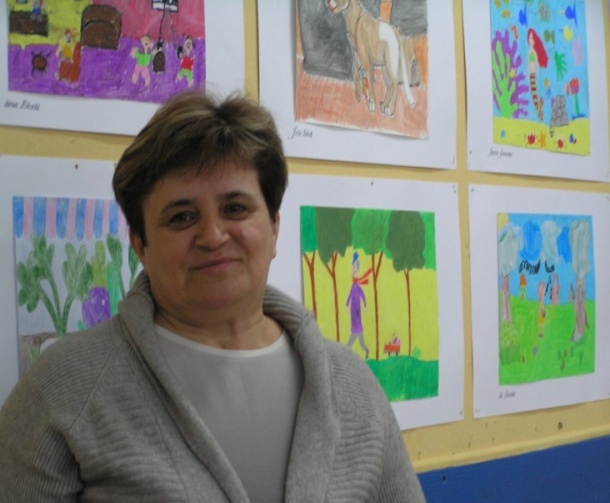 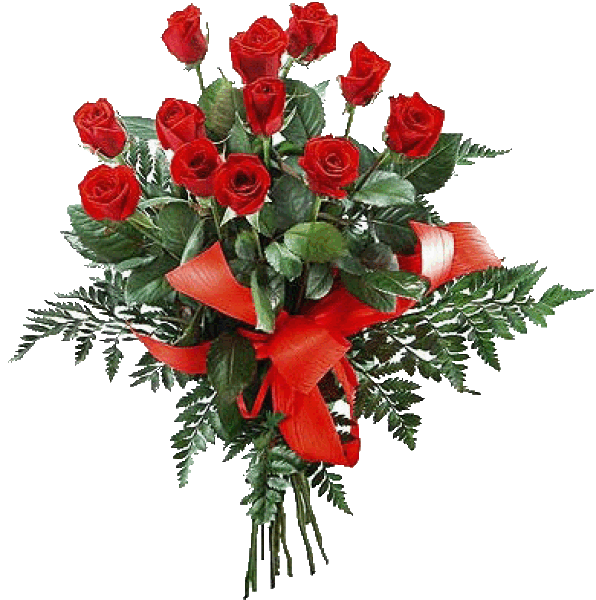 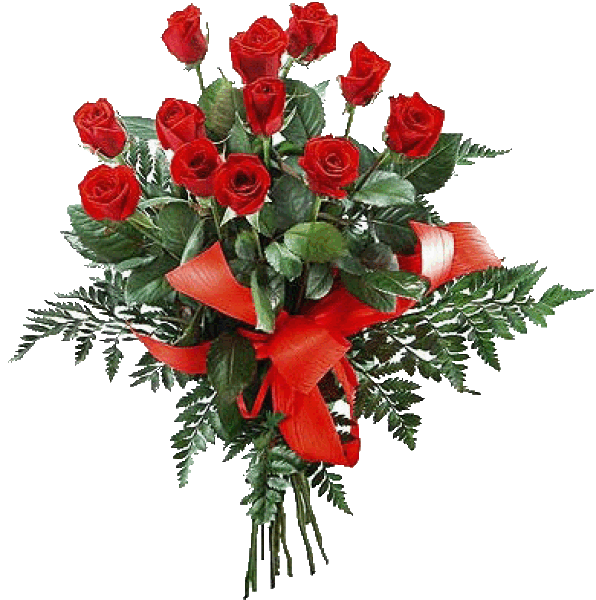 Dorota Kuchta
Jolanta Bębenek
Arletta Marzęcka
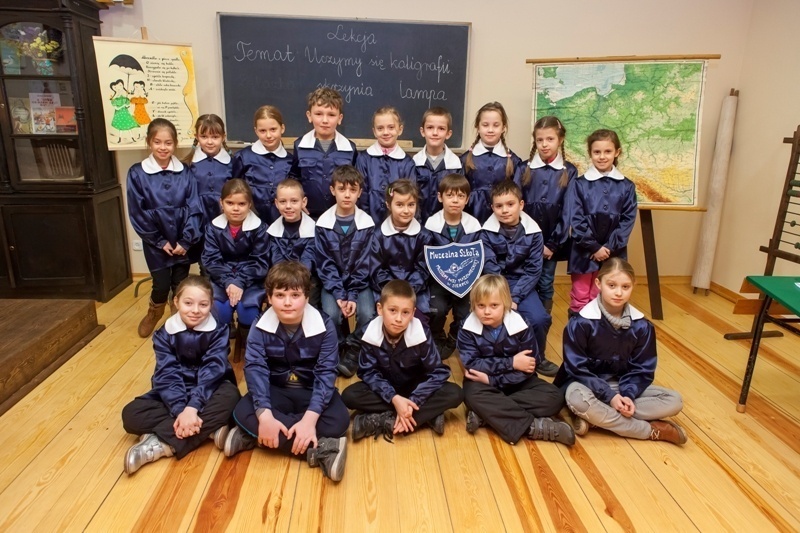 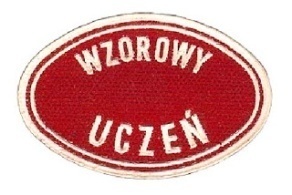 Uczniowie dawniej…
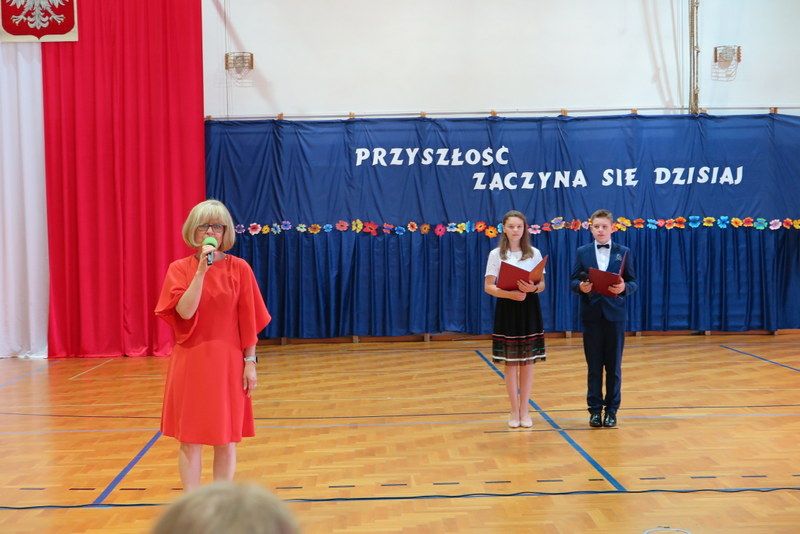 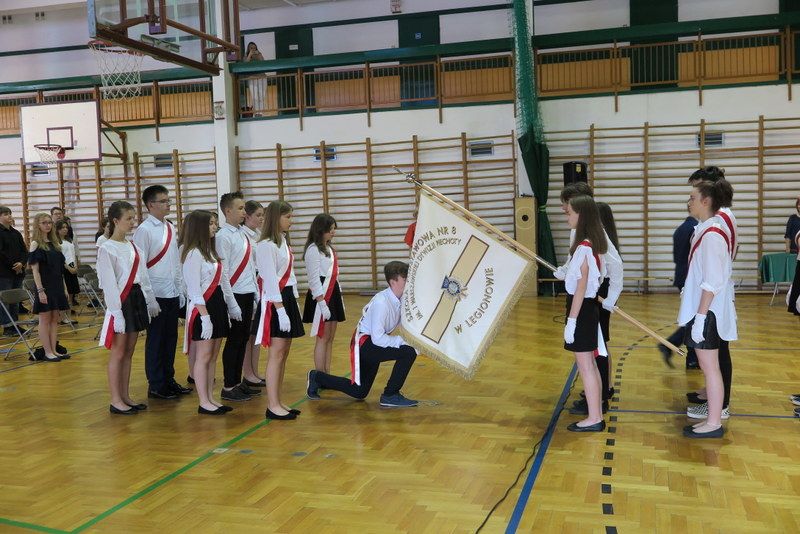 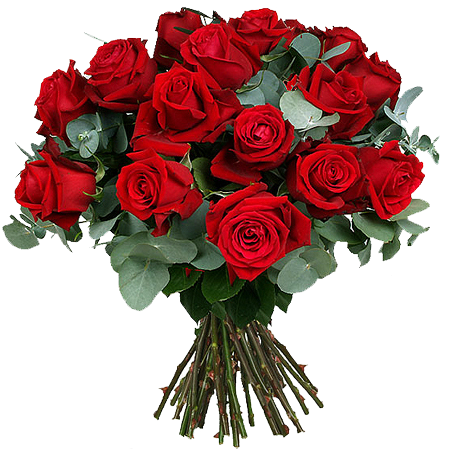 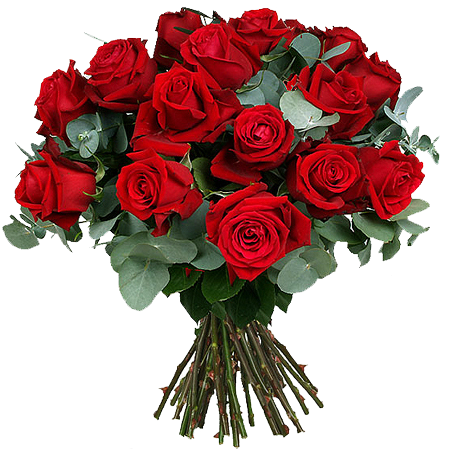 Uczniowie teraz…
W tym roku na stronie naszej szkoły będą ukazywać się krótkie prezentacje dotyczące historii  osiągnięć i sukcesów, jakie miała „ósemka” w ciągu tych trzydziestu pięciu lat. Będziemy także wspominać Nauczycieli i Uczniów związanych ze szkołą.
 Zapraszamy do powrotu w przeszłość…
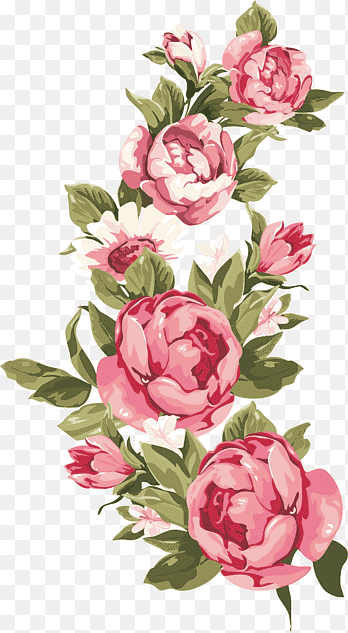 Opracowanie: Jadwiga Świderska